Bull fertility evaluations for Angus service sires bred to Holstein cows
J.L. Hutchison1*, P.M. VanRaden1, J.B. Cole1, G.C. Fok1, and H.D. Norman2 
1Animal Genomics and Improvement Laboratory,  Agricultural Research Service, USDA, Beltsville, MD 20705-2350
2Council on Dairy Cattle Breeding, Bowie, MD 20716
Poster T45
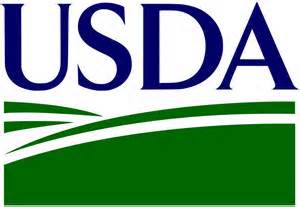 Abstract #69904
2017 ADSA Meeting
Pittsburgh, PA
http://aipl.arsusda.gov
INTRODUCTION
Many US dairy cows are now being bred to Angus (AN) sires. One reason for this could be the surplus of dairy heifers in herds due to sexed semen. If producers breed the genetically inferior cows to AN sires, they may be able to increase their profit with the resulting calf.
DISCUSSION
Angus service sires had more inseminations to HO cows and heifers than any other beef breed; other beef breeds had too few inseminations to evaluate
Mean CR was higher when HO cows were mated to HO service sires and when HO heifers were mated to HO service sires compared to AN service sires (differences of 2 and 8 percentage points, respectively)
Mean service number was higher when HO cows and heifers were mated to AN service sires (differences of 1.20 and 1.13 services, respectively), implying that AN service sires are more frequently used for later services on problem breeders
SCR for HO/ANc had more publishable bulls (95) than the already evaluated Ayrshire, Brown Swiss, and Guernsey breeds, and also had a higher mean number of matings per bull (659) than those breeds 
Dairy producers, who choose to use AN service sires, do not have many phenotypic traits available to aid in fertility selection  
The closest trait available by the American Angus Association related to bull fertility, is scrotal circumference; and there are few progeny with measurements 
Ranking AN bulls by SCR would give producers an idea of fertility for each bull
 Industry should review and determine interest in publication
RESULTS
Beef breeds with inseminations to HO cows and heifers
OBJECTIVES
To investigate the use of beef service sires bred to Holstein (HO) cows and heifers
To provide a tool for dairy producers to evaluate AN service sires
Mean observed conception rates (CR), standard deviations (SD), and mean service number
DATA & METHODS
Sire Conception Rate (SCR) model, a phenotypic evaluation of service-sire fertility, was used in this study
Effects in the model include herd-year-season-parity-registry status, lactation number, service number, year-state-month of breeding, milk category, cow age category, short breeding cycle, service-sire inbreeding, expected inbreeding of resulting embryo, service-sire age category, AI organization-year, service sire, animal, and permanent environment
Data from the most recent 4 years collected from the CDCB database
Conventional semen inseminations up to 7 services
Cow parities 1 through 5
Service sire inbreeding and expected inbreeding of resulting embryo set to 0 because pedigree data were unavailable
Service sire age combined into 3 groups (1.8 to 4.5; 4.6 to 7.5; and > 7.5 years)
HO cows mated to AN service sires (HO/ANc)
97,987 total inseminations on 64,061 HO cows 
947 AN service sires
Publishable AN bulls required to have 100 total matings, 10 matings in the most recent 12 months, and breeding in 5 or more herds
For comparison, SCR was evaluated for HO cows mated to HO service sires (HO/HOc)
16,993,280 total inseminations on 6,596,656 HO cows
16,945 HO service sires
HO heifers mated to AN service sires (HO/ANh)
8,446 total inseminations on 6,570 HO heifers
399 AN service sires
For comparison, SCR was evaluated for HO heifers mated to HO service sires (HO/HOh)
1,656,045 total inseminations on 1,124,092 HO heifers
8,157 HO service sires
SCR summary statistics for HO/ANc and all purebred breeds evaluated for SCR, based on December 2016 evaluation data
CONCLUSIONS
Mating dairy cows to beef bulls may be profitable if the calf price is higher, fertility is better, or if practices such as sexed semen, genomic testing, and improved cow productive life allow herd owners to produce both higher quality dairy calves for replacement and beef calves for market.
Beef breeders could also use the SCR rankings as a substitute for purebred AN fertility data.
Future research might include comparing dairy and beef bull fertility in the same model.
1 HO cows mated to AN sires, Holstein, Ayrshire, Brown Swiss, Guernsey, Jersey
The 10 bulls with the highest number of inseminations for SCR, along with their total number of weaning weight and scrotal circumference progeny
ACKNOWLEDGEMENTS
We wish to acknowledge the contribution of the dairy producers who supplied the data for this study through their participation in the DHI program and to the dairy records processing centers that processed and relayed the information onto the Council on Dairy Cattle Breeding.
1Total matings were obtained from the CDCB database
2Number of weaning weight and scrotal circumference progeny were obtained from the American Angus Association